CE 365K Hydraulic Engineering Design
Inlet Design
By David R. Maidment
Spring 2016
Curb and Gutter
Under Construction
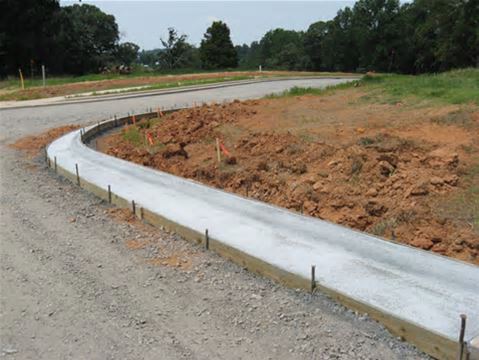 Completed
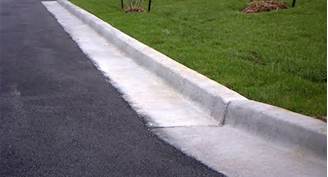 Curb
Gutter
http://www.ellsworthinc.com/concretework.html
http://www.sscsitework.com/Photo-Gallery.html
Curb and Gutter Formwork
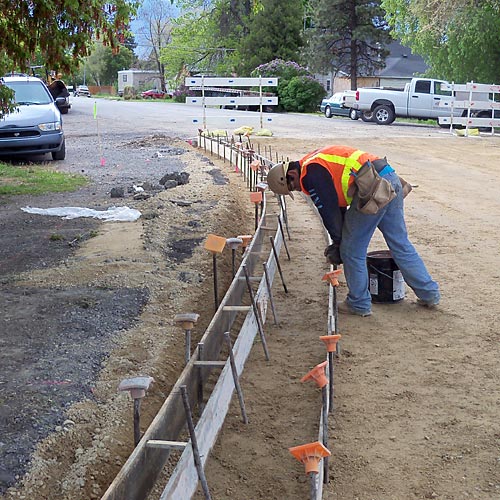 http://overmanconcrete.com/concrete-services.html
Curb and Gutter Machine
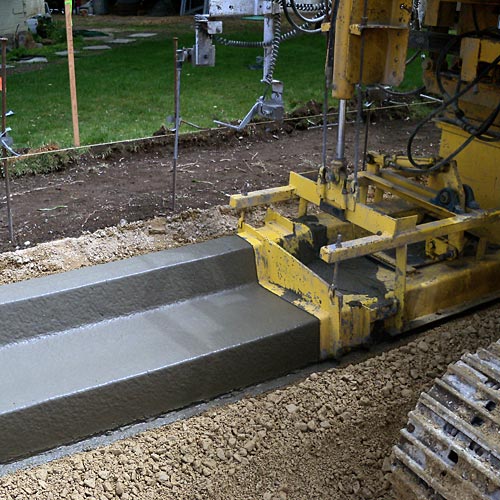 http://overmanconcrete.com/concrete-services.html
Drainage Patterns at UT-Austin
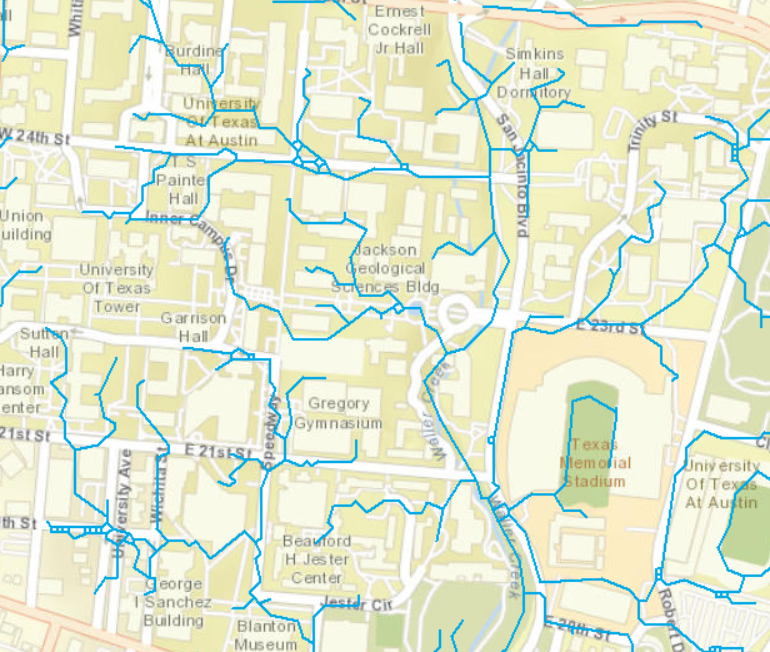 ECJ and Waller Creek
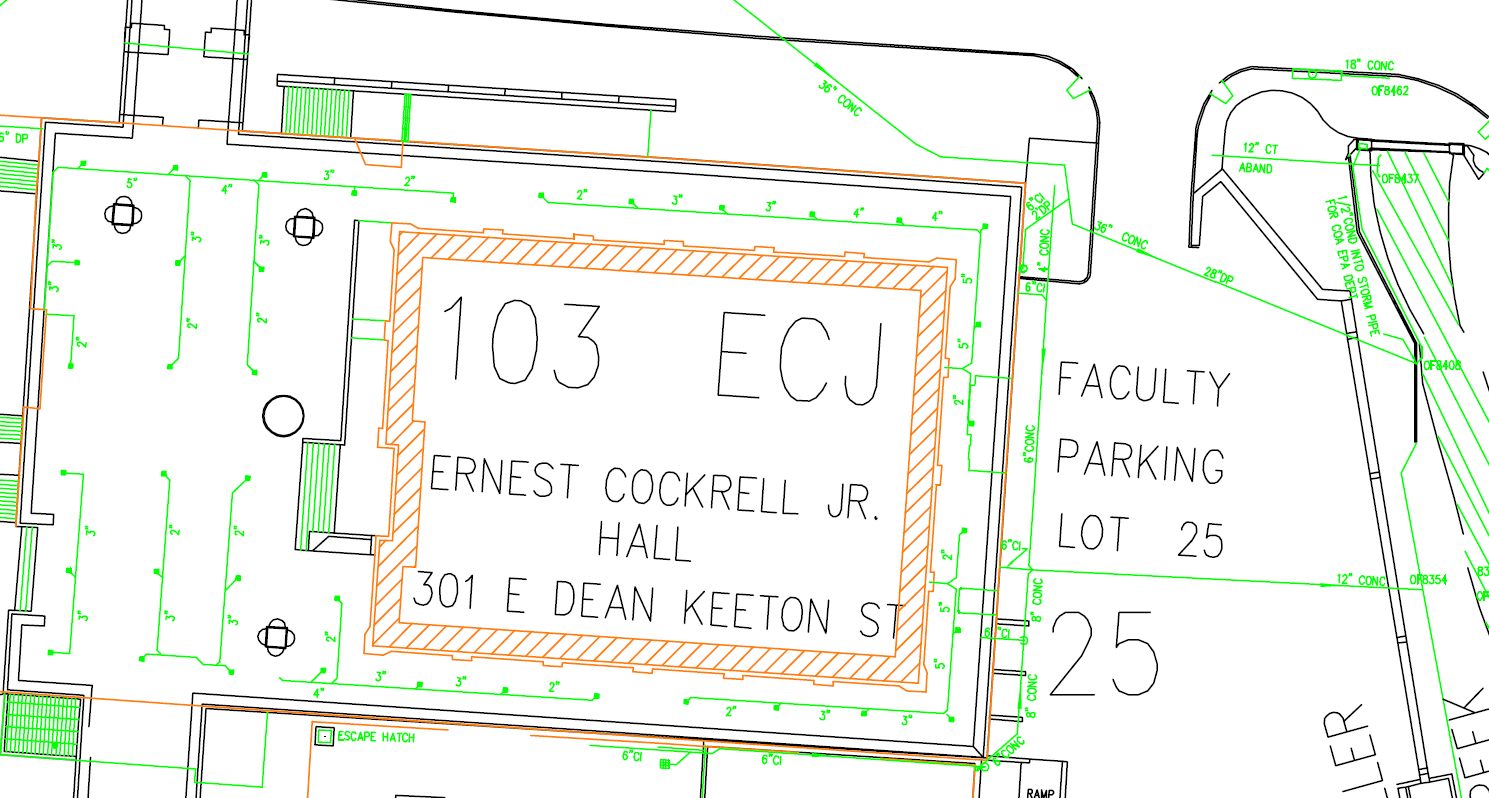 Pipe Outlets to Waller Creek
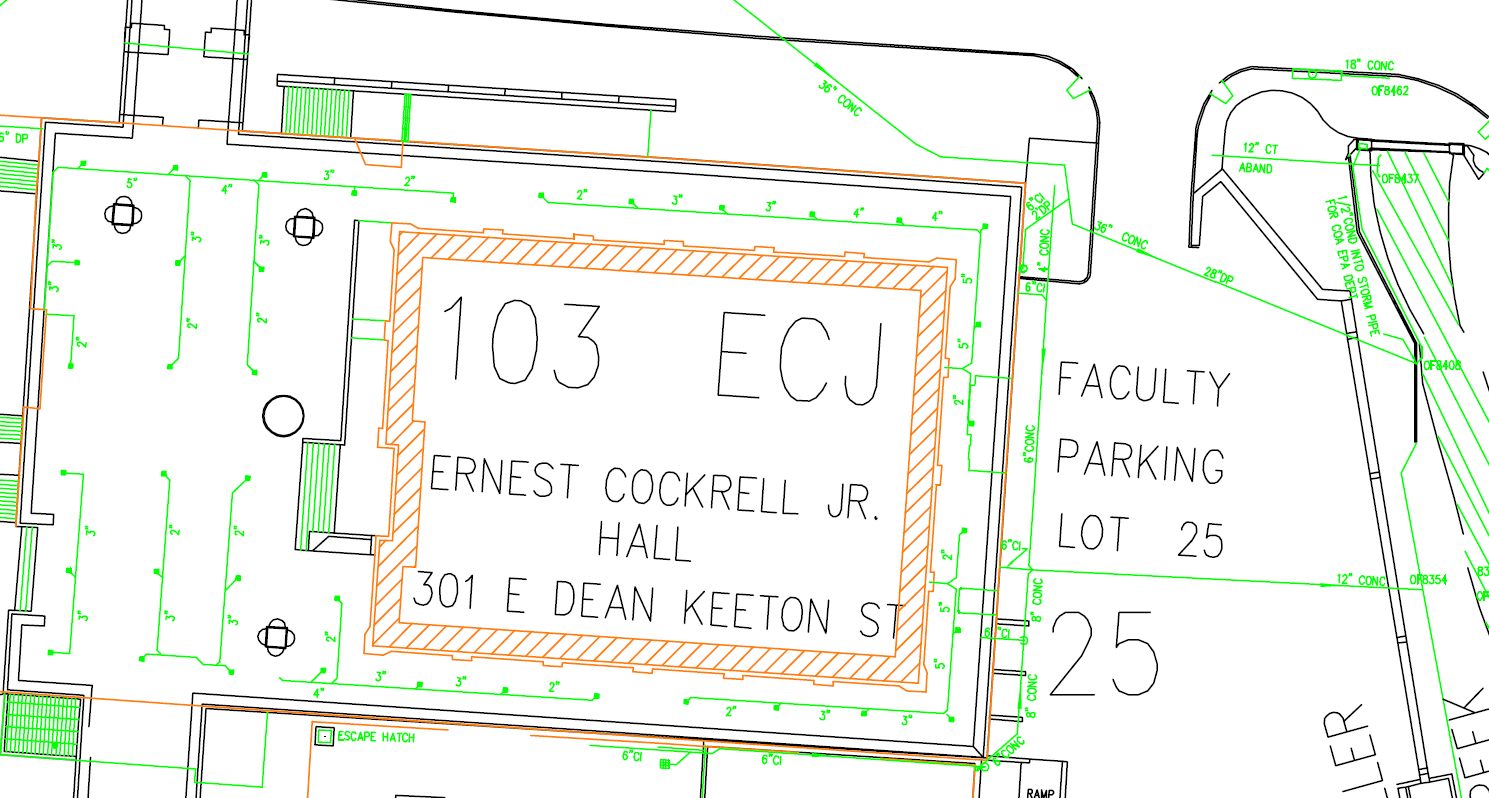 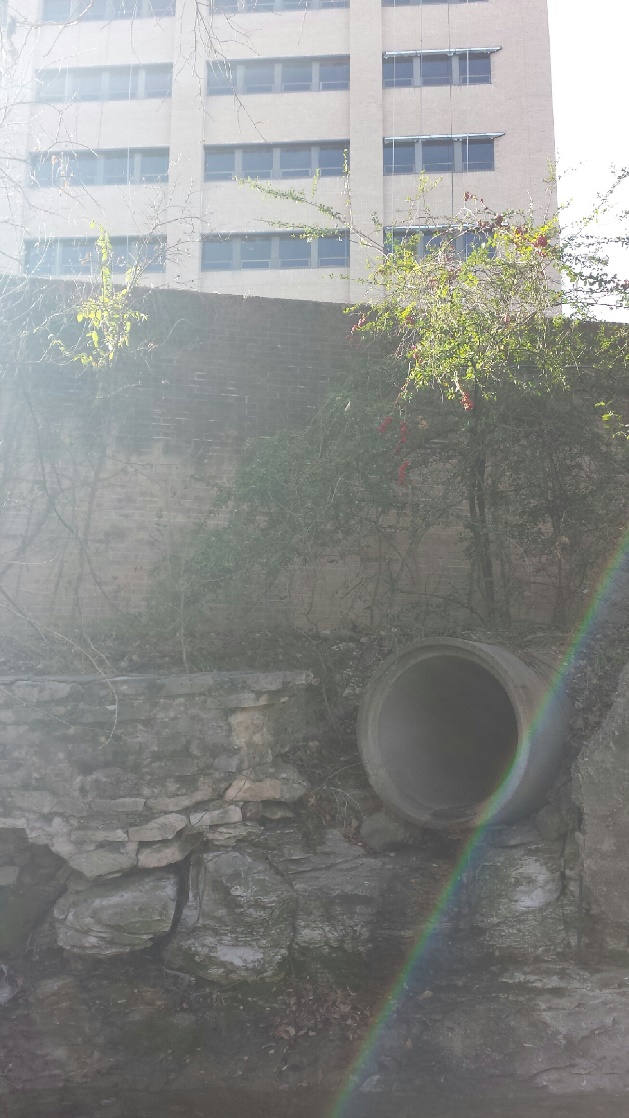 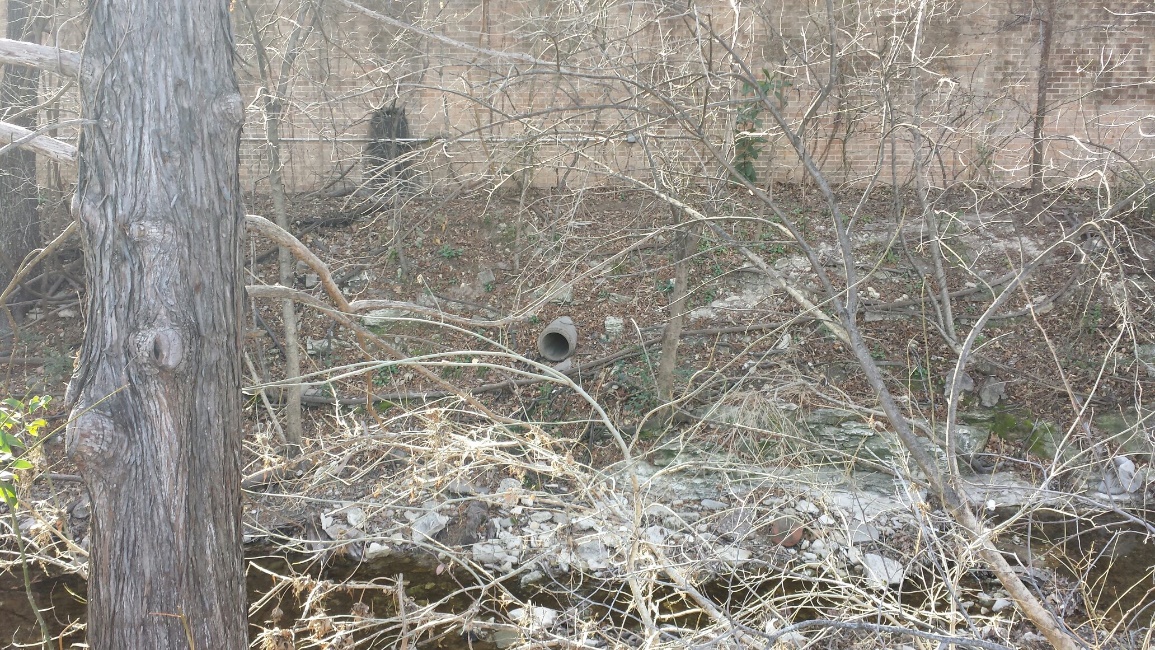 ECJ Parking Lot
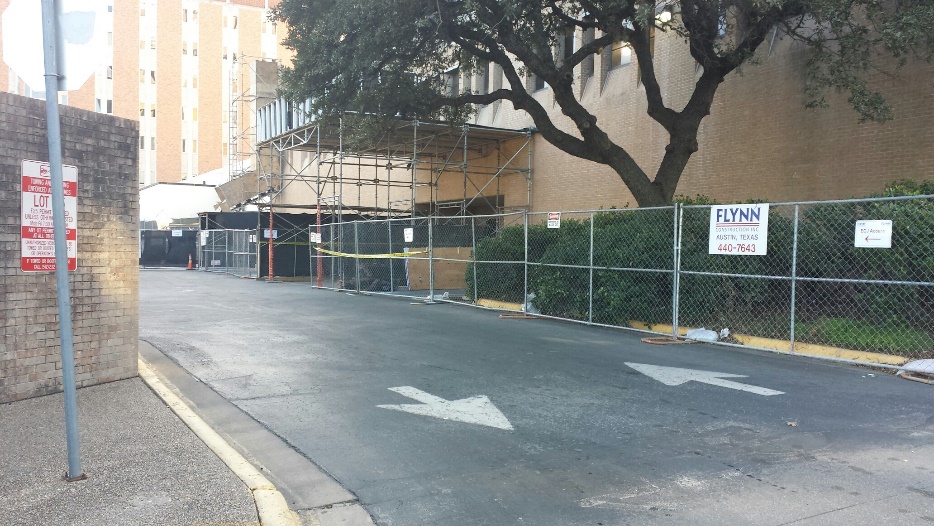 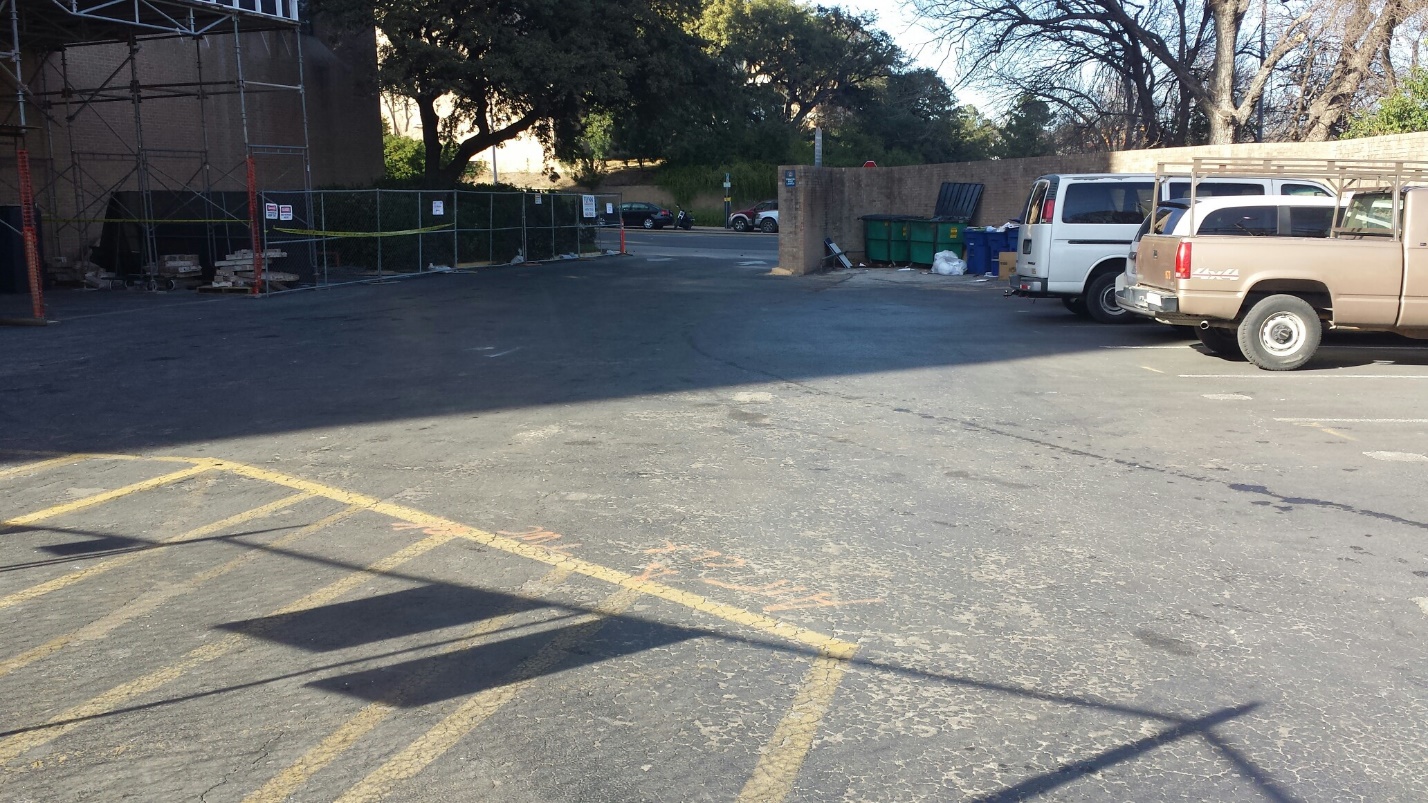 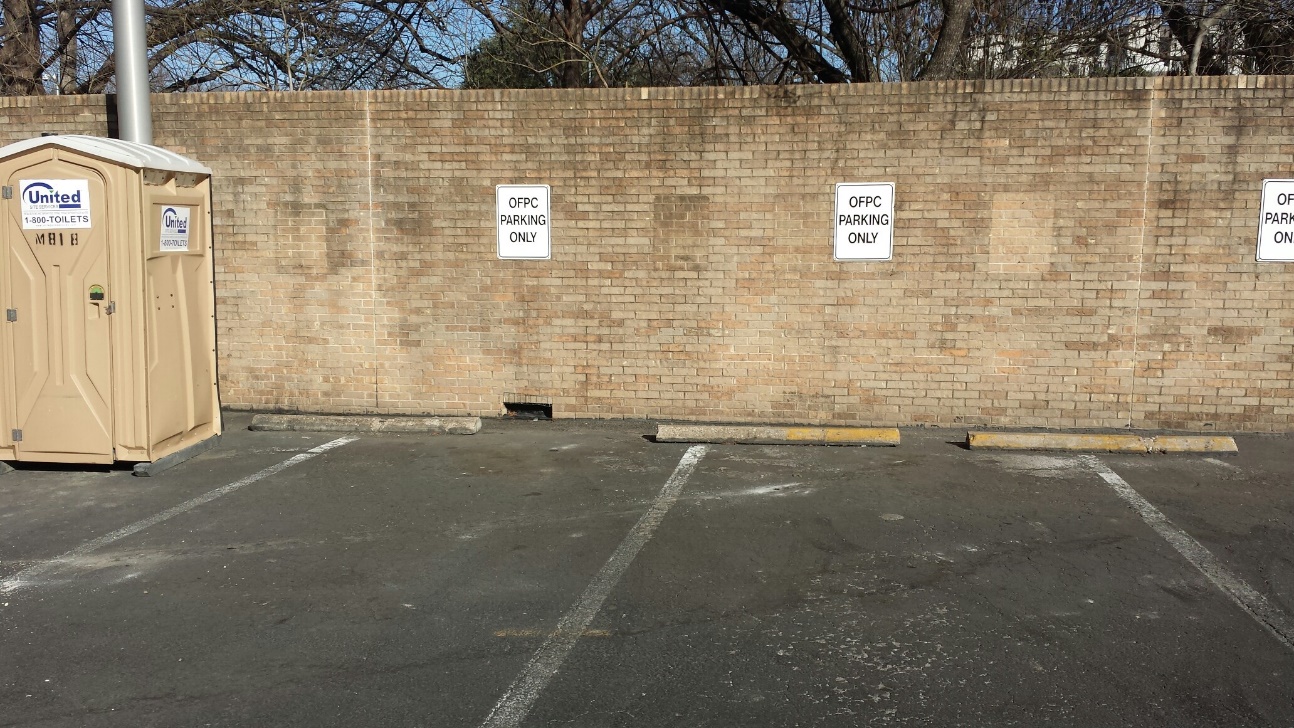 Roof Drains
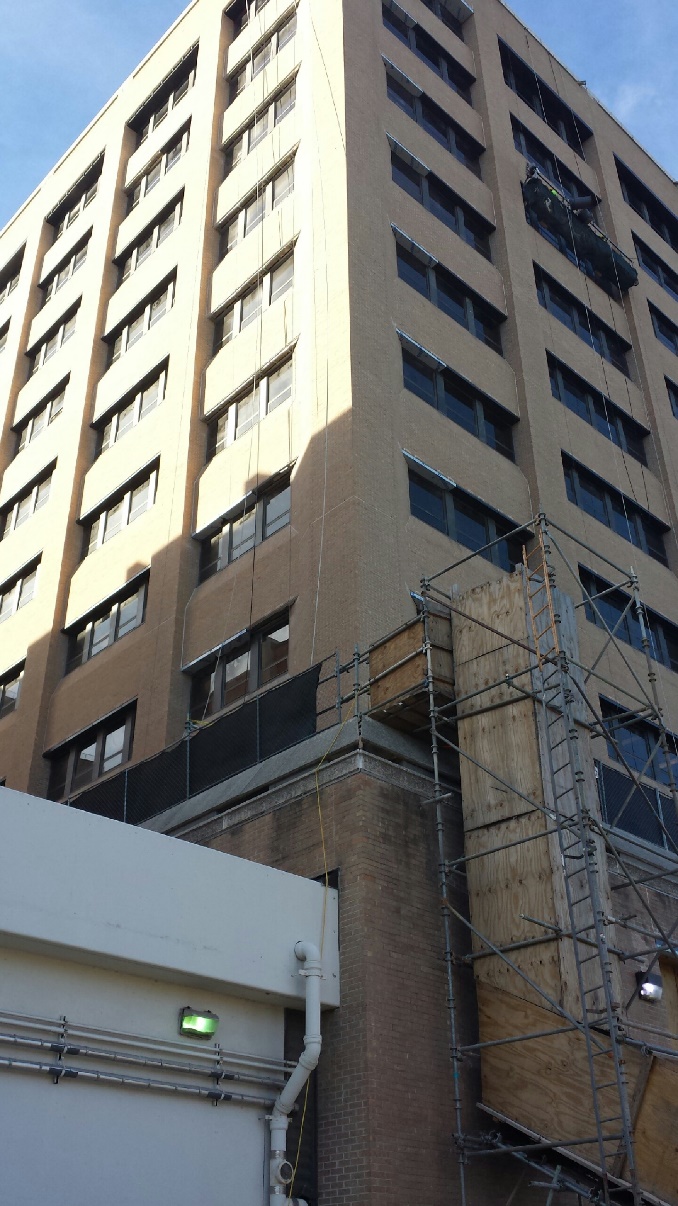 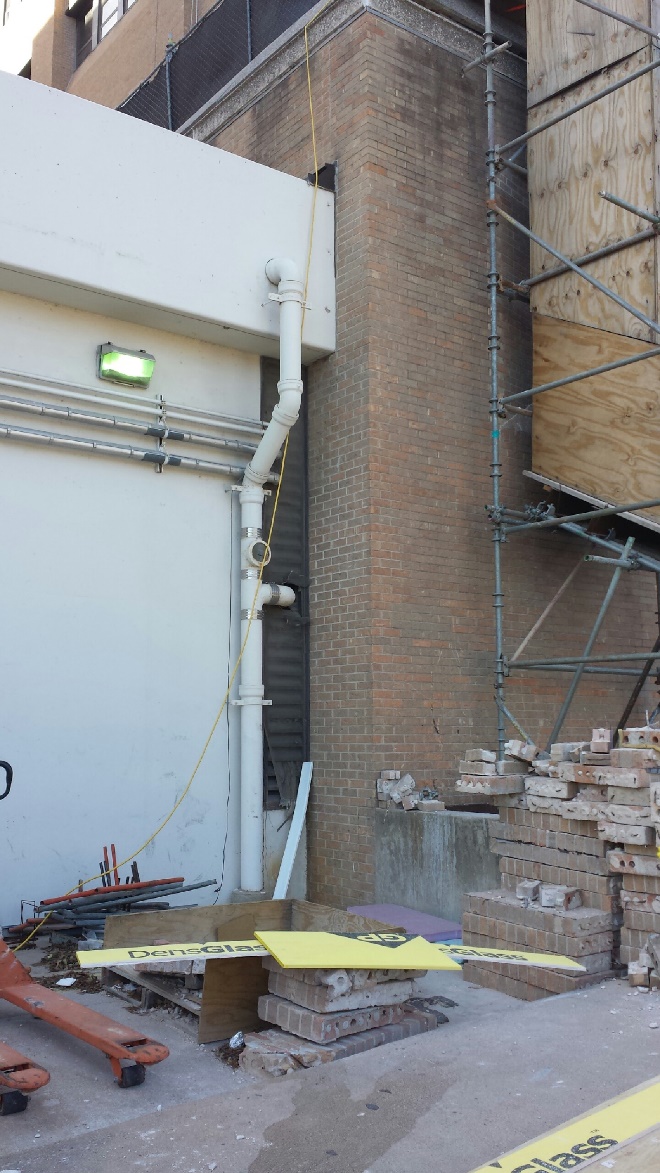 Drainage System on Plaza
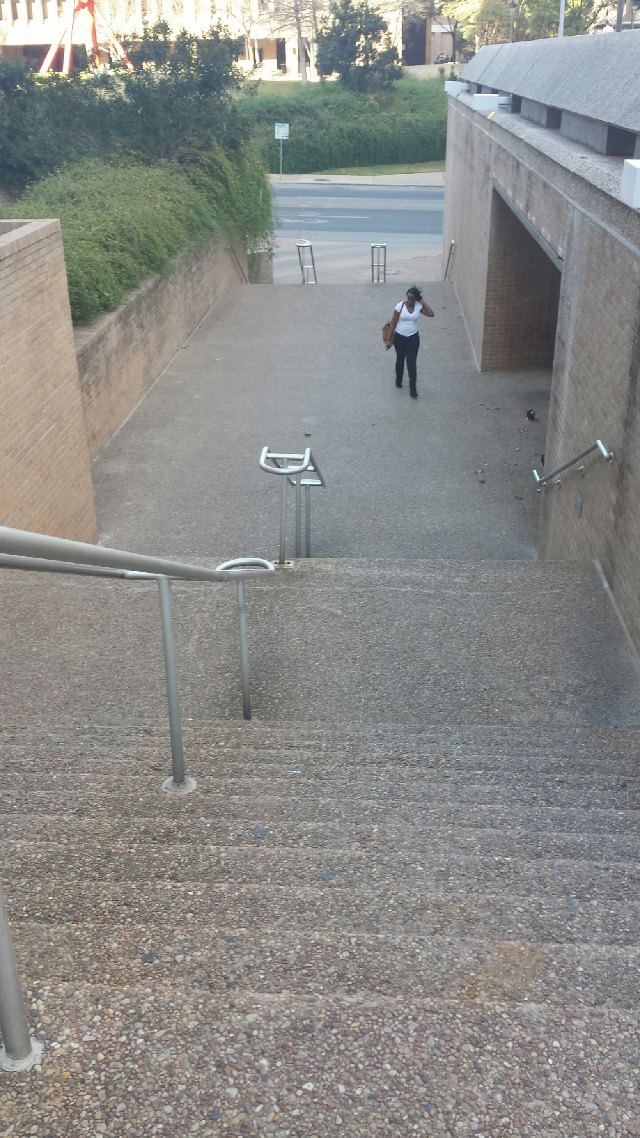 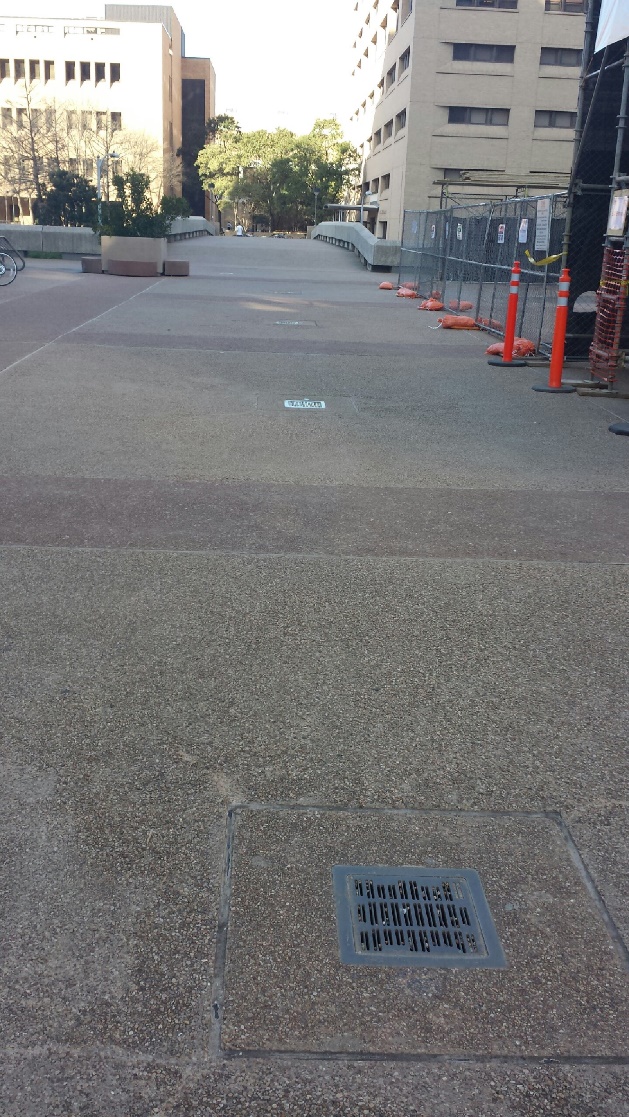 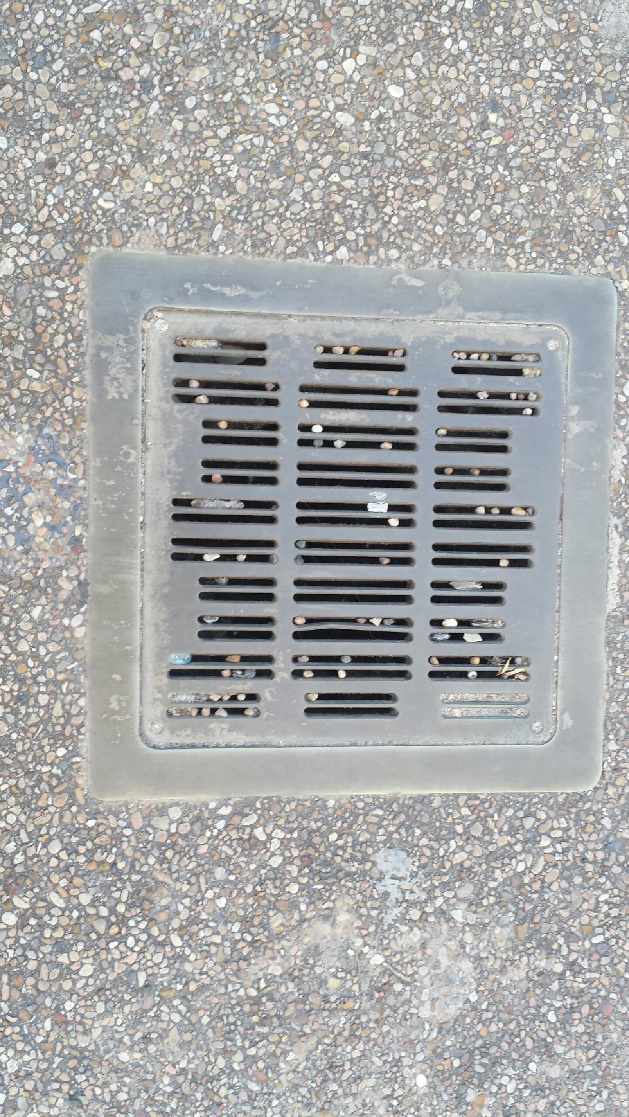 Stormwater Inlet on Dean Keaton
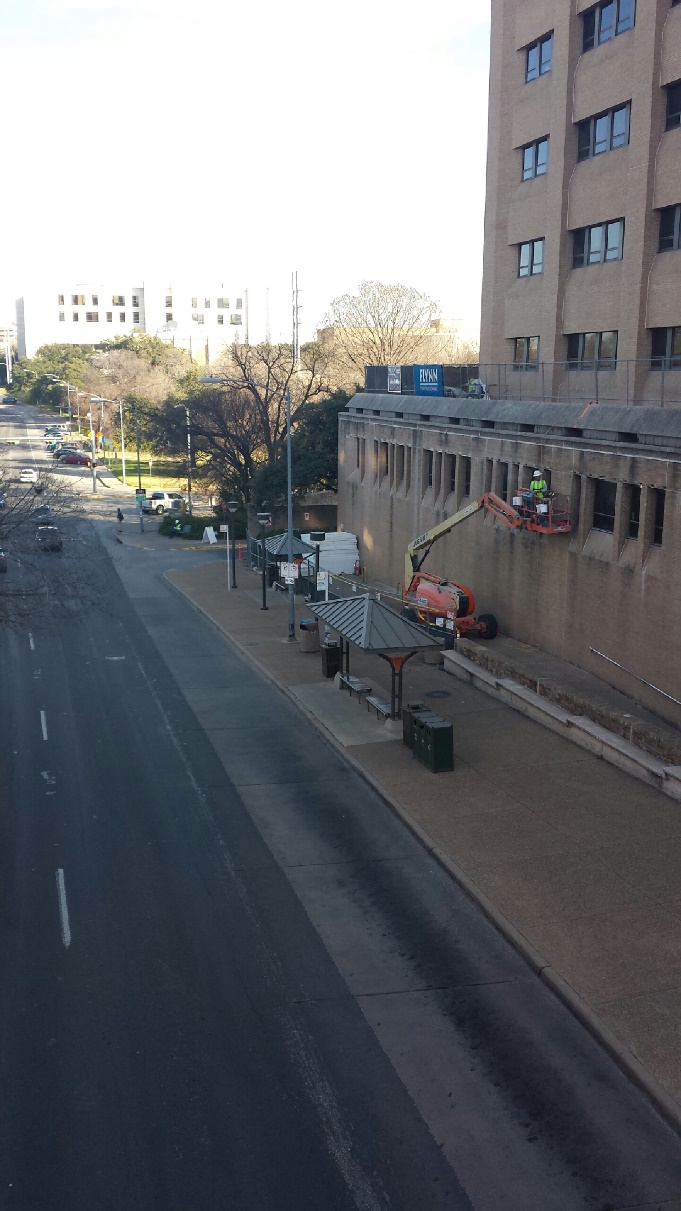 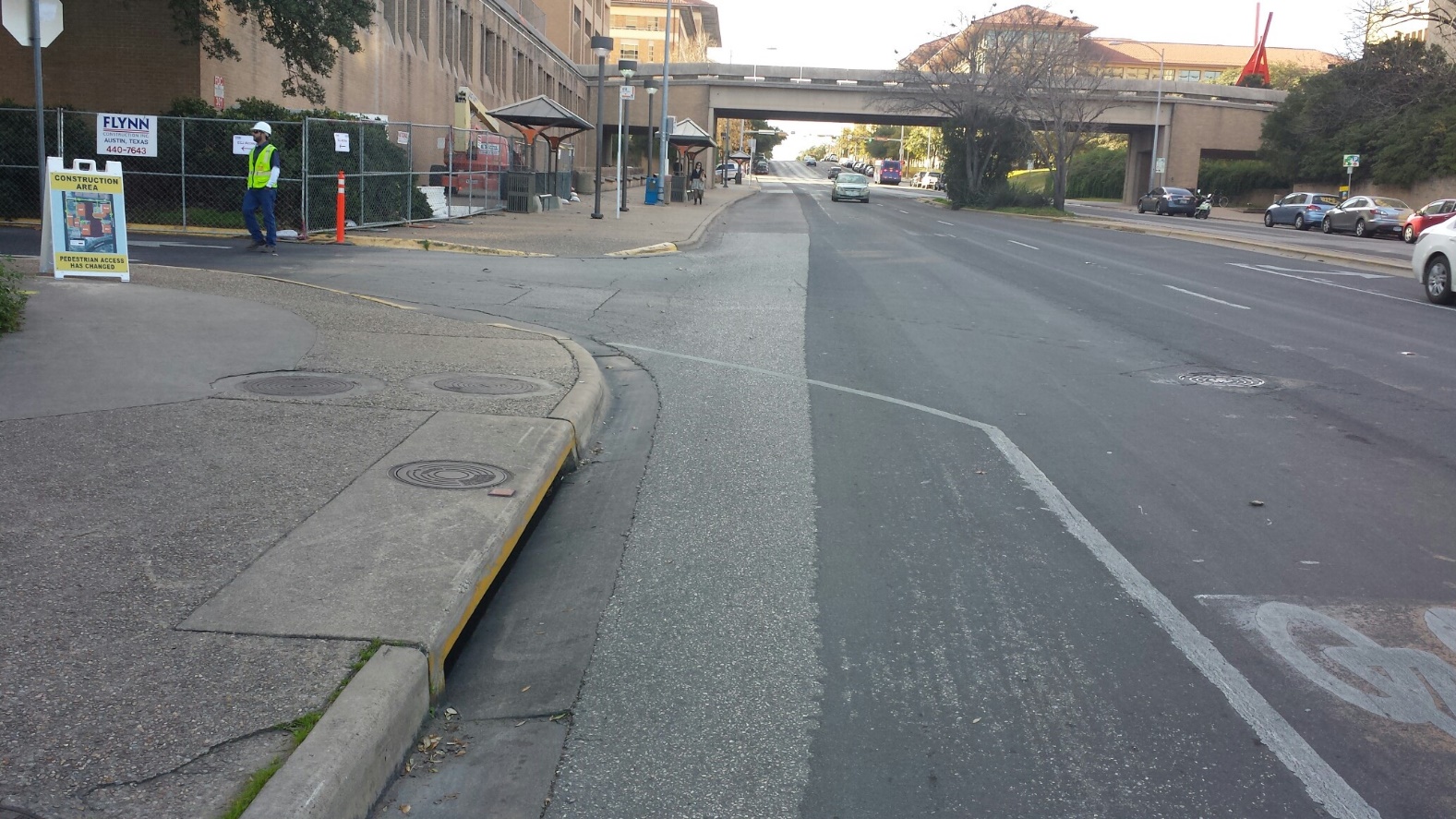 TIN of the North East part of campus
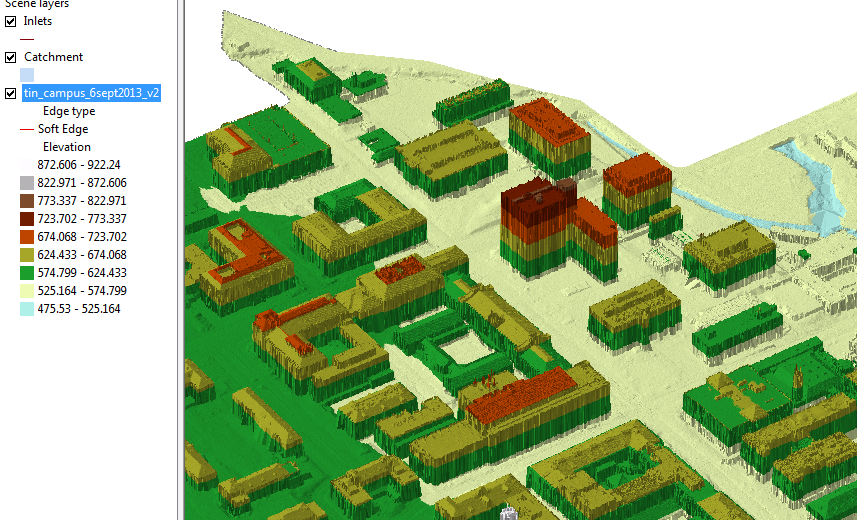 ECJ
Airborne LIDAR coverage of Dean Keaton St and surroundings
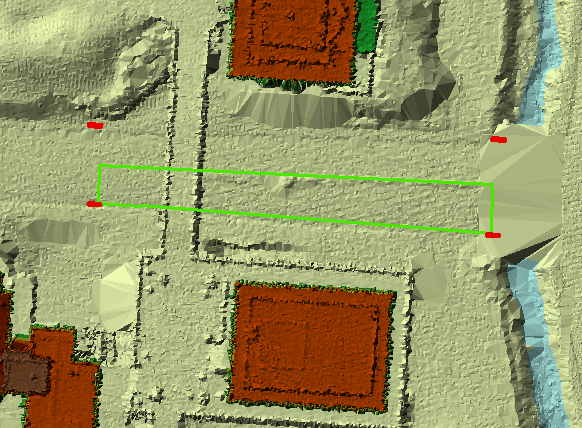 CrossSection 56 
Location
TIN of a portion of Dean Keaton St
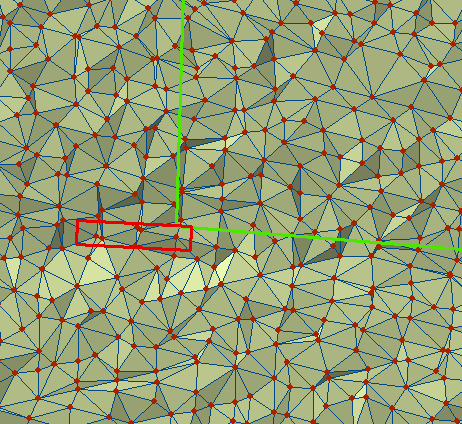 Vehicle-based LIDAR collection at UT-Austin
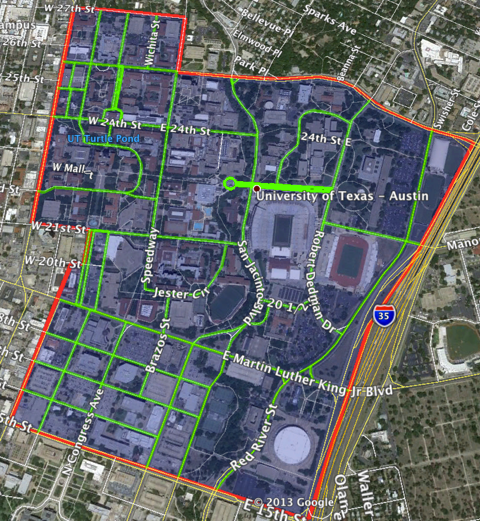 Mandli Communications
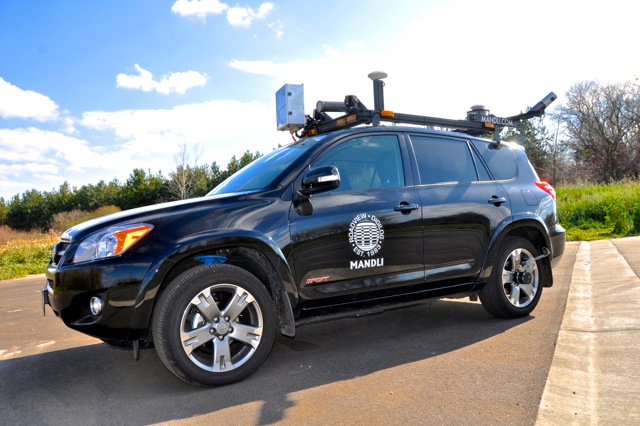 Dean Keaton St
CrossSection 56 
Location
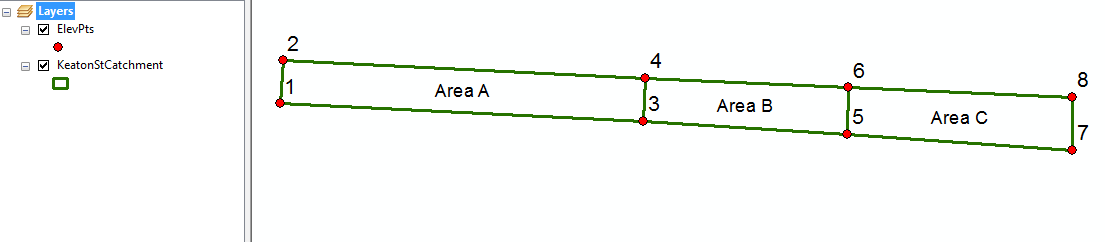 Road CrossSections from LIDAR
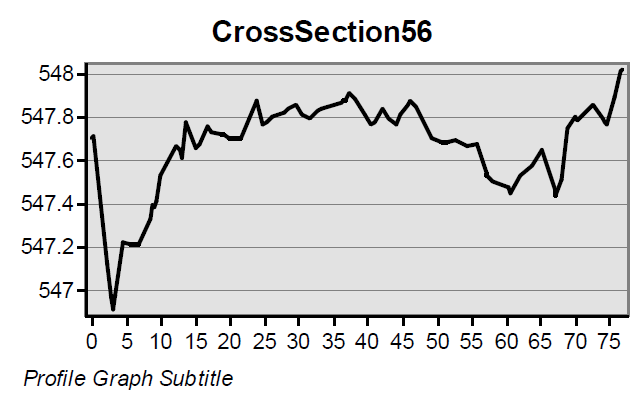 Location 5-6 is shown 
in previous slides
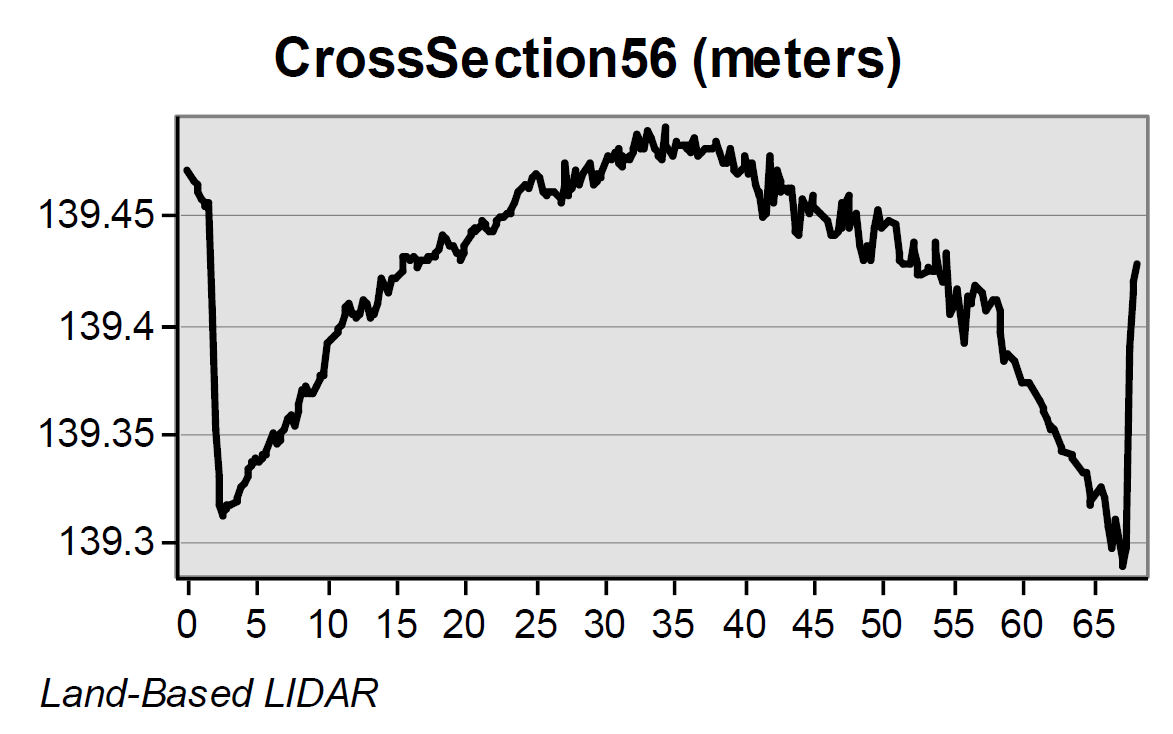 Airborne LIDAR (ft)
(City of Austin data)
Its clear that the vehicle-based 
LIDAR gives a better definition 
of the road Cross-Section
Vehicle LIDAR (m) (Mandli Communications)
Gutter Flow
T
Sx
d
1
Q = flow in gutter (cfs)
Kc = coefficient (0.56 for US units, 0.376 for SI units
SL = longitudinal slope
T = spread (ft)
Sx = transverse slope
Ref: Haested p. 99
City of Austin Drainage Criteria for Minimum Clear Width
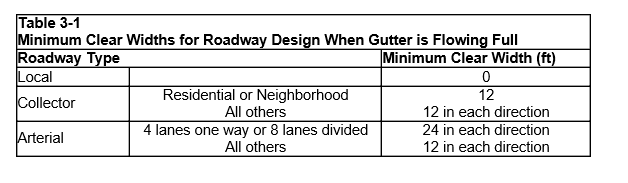 City of Austin, Drainage Criteria Manual, Section 3
Flow into a Curb Inlet
LT
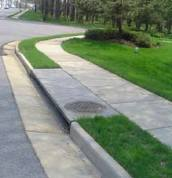 LT = required length to intercept all flow (ft)
Q = flow in gutter (cfs)
Kc = coefficient (0.60 for US units, 0.817 for SI units)
SL = longitudinal slope
Sx = transverse slope
E = efficiency (proportion of flow captured
L = actual length (ft)  (for L < LT)
Ref: Haested p. 103